LOREM IPSUM DOLOR
LOREM IPSUM DOLOR
LOREM IPSUM DOLOR
Lorem ipsum dolor sit amet, consectetur adipisicing elit, sed do eiusmod tempor incididunt ut labore et dolore magna aliqua. Ut enim ad minim veniam, quis nostrud exercitation ullamco laboris nisi ut aliquip ex ea commodo consequat.
LOREM IPSUM DOLOR
Lorem ipsum dolor sit amet, consectetur adipisicing elit.Lorem ipsum dolor sit amet, consectetur adipisicing elit.
Lorem ipsum dolor sit amet, consectetur adipisicing elit.Lorem ipsum dolor sit amet, consectetur adipisicing elit.
LOREM IPSUM DOLOR
Lorem ipsum dolor sit amet, consectetur adipisicing elit, sed do eiusmod tempor incididunt ut labore et dolore magna aliqua. Ut enim ad minim veniam, quis nostrud exercitation ullamco laboris nisi ut aliquip ex ea commodo consequat.
LOREM IPSUM DOLOR
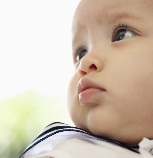 Lorem ipsum dolor sit amet, consectetur adipisicing elit.
LOREM IPSUM DOLOR
1
目录
LOREM IPSUM DOLOR
1
目录
LOREM IPSUM DOLOR
2
LOREM IPSUM DOLOR
1
目录
LOREM IPSUM DOLOR
2
LOREM IPSUM DOLOR
3
LOREM IPSUM DOLOR
1
目录
LOREM IPSUM DOLOR
2
LOREM IPSUM DOLOR
3
LOREM IPSUM DOLOR
4
LOREM IPSUM DOLOR
1
目录
LOREM IPSUM DOLOR
2
LOREM IPSUM DOLOR
3
LOREM IPSUM DOLOR
4
LOREM IPSUM DOLOR
5
LOREM IPSUM DOLOR
1
目录
LOREM IPSUM DOLOR
2
LOREM IPSUM DOLOR
3
LOREM IPSUM DOLOR
4
LOREM IPSUM DOLOR
5
LOREM IPSUM DOLOR
6
第
LOREM IPSUM DOLOR
1
章
LOREM IPSUM DOLOR
Lorem ipsum dolor sit amet, consectetur adipisicing elit, sed do eiusmod tempor incididunt ut labore
LOREM IPSUM DOLOR
01
LOREM IPSUM DOLOR
LOREM IPSUM DOLOR
01
02
LOREM IPSUM DOLOR
LOREM IPSUM DOLOR
LOREM IPSUM DOLOR
01
02
LOREM IPSUM DOLOR
LOREM IPSUM DOLOR
03
LOREM IPSUM DOLOR
LOREM IPSUM DOLOR
01
02
LOREM IPSUM DOLOR
LOREM IPSUM DOLOR
03
04
LOREM IPSUM DOLOR
LOREM IPSUM DOLOR
LOREM IPSUM DOLOR
01
02
LOREM IPSUM DOLOR
LOREM IPSUM DOLOR
LOREM IPSUM DOLOR
03
04
LOREM IPSUM DOLOR
LOREM IPSUM DOLOR
05
LOREM IPSUM DOLOR
01
02
LOREM IPSUM DOLOR
LOREM IPSUM DOLOR
LOREM IPSUM DOLOR
03
04
LOREM IPSUM DOLOR
LOREM IPSUM DOLOR
LOREM IPSUM DOLOR
05
06
LOREM IPSUM DOLOR
Lorem ipsum dolor sit amet, consectetur adipisicing elit.Lorem ipsum dolor sit amet, consectetur adipisicing elit.
LOREM IPSUM DOLOR
01
LOREM IPSUM DOLOR
LOREM IPSUM DOLOR
LOREM IPSUM DOLOR
01
02
LOREM IPSUM DOLOR
LOREM IPSUM DOLOR
LOREM IPSUM DOLOR
LOREM IPSUM DOLOR
01
02
03
LOREM IPSUM DOLOR
LOREM IPSUM DOLOR
LOREM IPSUM DOLOR
LOREM IPSUM DOLOR
01
02
03
04
LOREM IPSUM DOLOR
LOREM IPSUM DOLOR
LOREM IPSUM DOLOR
LOREM IPSUM DOLOR
LOREM IPSUM DOLOR
LOREM IPSUM DOLOR
01
02
03
04
05
LOREM IPSUM DOLOR
LOREM IPSUM DOLOR
LOREM IPSUM DOLOR
LOREM IPSUM DOLOR
LOREM IPSUM DOLOR
LOREM IPSUM DOLOR
01
02
03
04
05
06
LOREM IPSUM DOLOR
LOREM IPSUM DOLOR
LOREM IPSUM DOLOR
LOREM IPSUM DOLOR
Lorem ipsum dolor sit amet, consectetur adipisicing elit.Lorem ipsum dolor sit amet, consectetur adipisicing elit.Lorem ipsum dolor sit amet, consectetur adipisicing elit.Lorem ips
LOREM IPSUM DOLOR
Lorem ipsum dolor sit amet, consectetur adipisicing elit.Lorem ipsum dolor sit amet,
Lorem ipsum dolor sit amet, consectetur adipisicing elit, sed do eiusmod tempor incididunt ut labore et dolore magna aliqua. Ut enim ad minim veniam, quis nostrud exercitation ullamco laboris nisi ut aliquip ex ea commodo consequat.
BABY
LOVE
LOREM IPSUM DOLOR
LOREM IPSUM DOLOR
LOREM IPSUM DOLOR
Lorem ipsum dolor sit amet, consectetur adipisicing elit.Lorem ipsum dolor sit amet, consectetur adi
感谢大家，敬请期待更多作品！
Name@email.com
@YourName